Diyala University / College of Education for Humanities
Asst . Inst. Eman Ahmed Hasson
Methods of Teaching English
Second Grade
The Fourth Lecture
EFL/ESL settings))
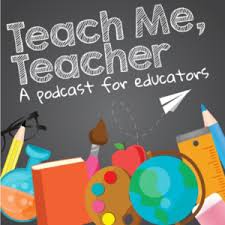 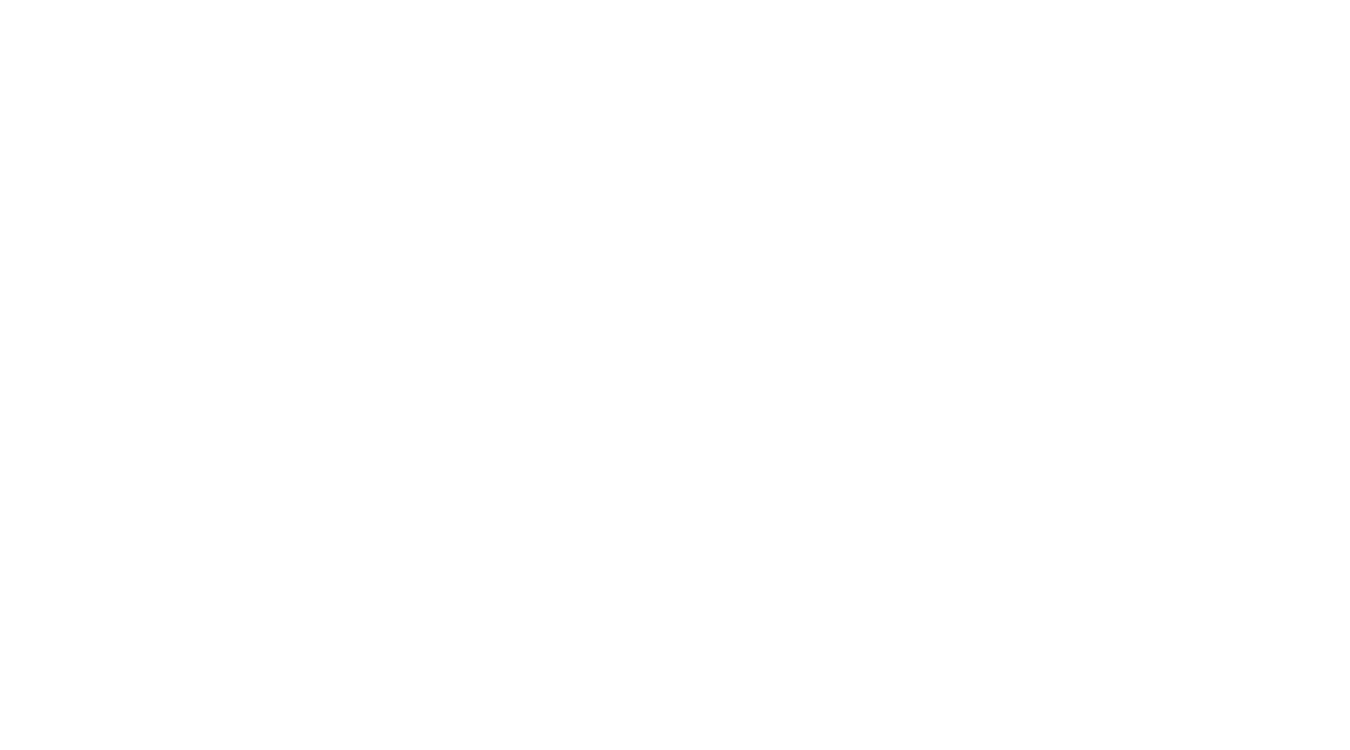 EFL and ESL Teaching Setting
What is an EFL setting?
EFL is an acronym for English as a Foreign Language.
It is studied by people who live in places where English is not a first language such as in Italy, and Vietnam.
-In countries where English is a foreign language a dual goal for teenagers studying English in the educational system is to pass English entrance exams or to enter universities.
Examples of EFL programs
1-public school program.
2-University EFL program.
3-Some universities offer English for Specific Purposes ESP.
4-Private language program.
5-Another type of private language program is situated in home-based school.
What is an ESL setting?
ESL is an acronym for English as a Second Language.
The population is quite heterogeneous.
 3-People who study ESL speak other languages, such  as Spanish, Arabic ,etc.
ESL teaching programs:
-K-12 Program
1-New comer program.
2-Pullout program.
3-Team-teaching program.
4-Inclusion program.
5-Subtractive bilingualism program.
6-Additive program.
-English Programs at Language Institute              
1-English for Academic Purposes program.
2-English for Business.
3-TOFEL Preparation.
4-Advanced Academic Preparation.
5-Bridge Program.
6-English for Law.
7-English taught in Refugee and Literacy Center.
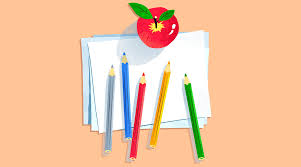